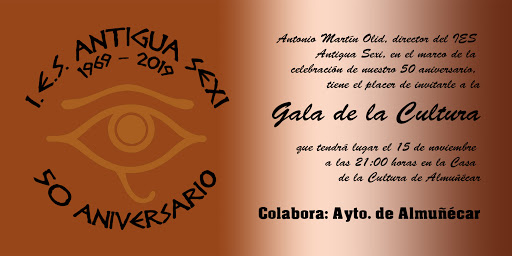 Descubre lo que IES Antigua Sexi puede ofrecerte en ciclos formativos
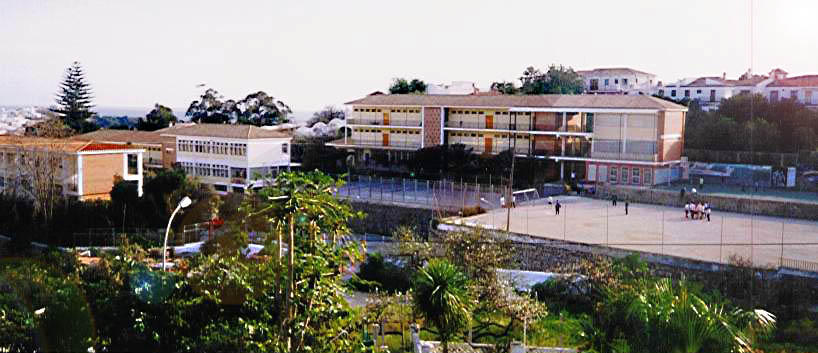 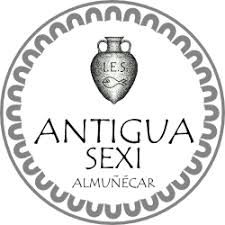 Fórmate en una titulación con alta empleabilidad:Título de Técnico Superior en Administración y FinanzasTítulo Técnicoen Gestión Administrativa
Los estudiantes que han contado con una tasa más elevada de inserción laboral en España pertenecen a ciclos formativos de FP
Datos del mercado de trabajo en España:
La alta empleabilidad y los salarios competitivos facilitan, cada vez más, que los estudiantes se decanten por la Formación Profesional (FP)
TÍTULO TÉCNICO EN GESTIÓN ADMINISTRATIVA
FAMILIA PROFESIONAL: Administración y Gestión
DURACIÓN: 2000 horas
Con la realización de este ciclo podrás:

Tramitar documentos
Elaborar documentos
Clasificar, registrar y archivar comunicaciones y documentos
Registrar documentación contable
Realizar gestiones administrativas de tesorería
Efectuar gestiones administrativas
Prestar apoyo administrativo al área laboral
Preparar para realizar actividades de apoyo administrativo
Objetivo de este ciclo
5
Módulos profesionales Adquirirás competencias en todas estas áreas
6
Salidas profesionalesFórmate en una de las titulaciones con mayores salidas profesionales. ¿En qué podrás trabajar una vez hayas estudiado el Técnico en Gestión Administrativa?
Auxiliar administrativo
Ayudante de oficina
Auxiliar administrativo de cobros y pagos
Administrativo comercial
Auxiliar administrativo de administraciones públicas
Recepcionista
Empleado de atención al cliente
7
Para cursar este ciclo de Gestión Administrativa:
Estar en posesión del título de Graduado en Educación Secundaria Obligatoria o de un nivel académico superior.
Estar en posesión de un Título Profesional Básico (Formación Profesional Básica).
Estar en posesión de un título de Técnico o de Técnico Auxiliar o equivalente a efectos académicos.
Haber superado el segundo curso del Bachillerato Unificado y Polivalente (BUP).
Haber superado la prueba de acceso a ciclos formativos de grado medio (se requerirá tener, al menos, diecisiete años, cumplidos en el año de realización de la prueba).
Haber superado la prueba de acceso a la Universidad para mayores de 25 años
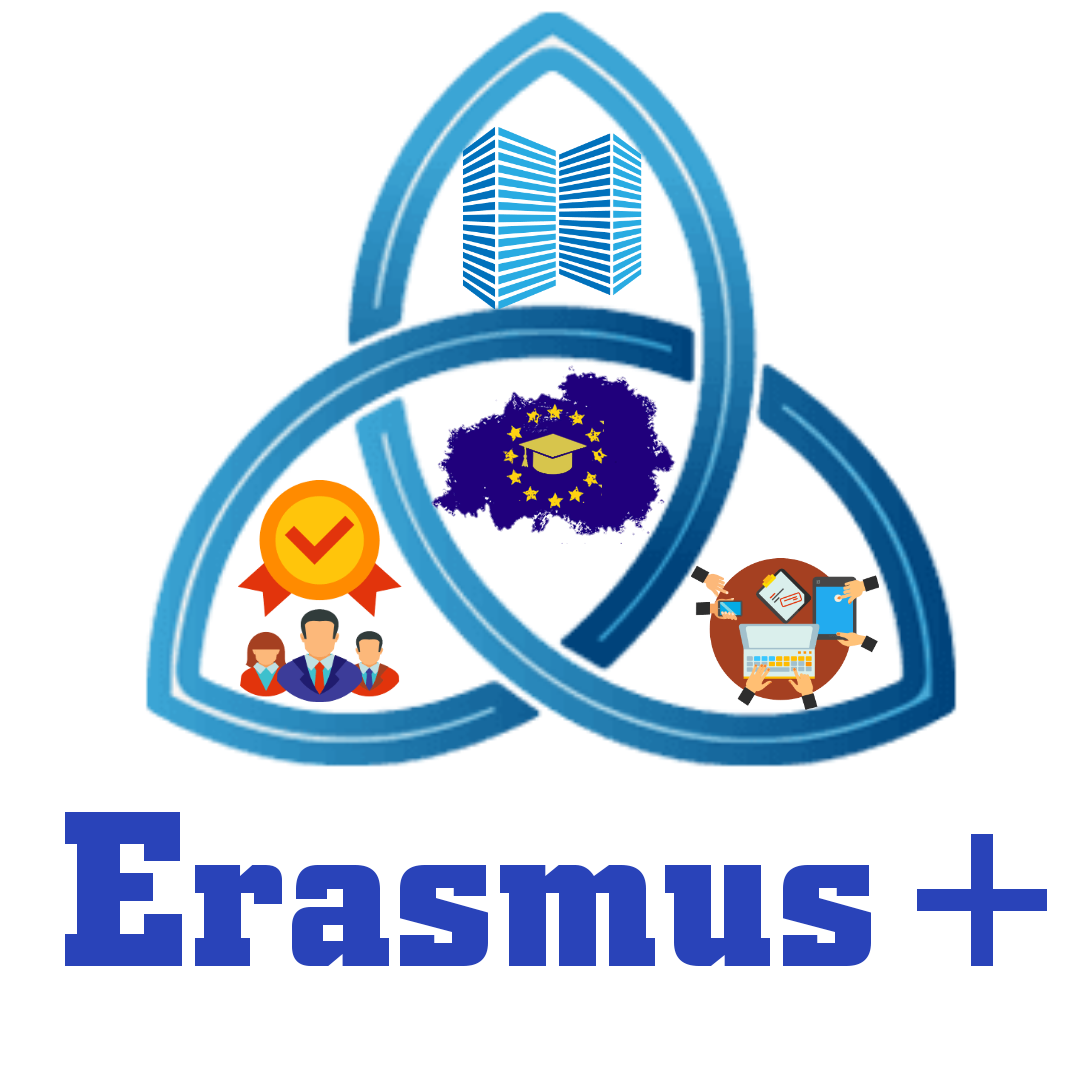 Este curso 2019/2020:
Tres alumnas del Ciclo de Gestión Administrativa del IES Antigua Sexi de Almuñecar realizarán prácticas en empresas de Irlanda e Italia.



La iniciativa se enmarca dentro del fomento de las oportunidades de empleo para los estudiantes de formación profesional de la provincia de Granada.
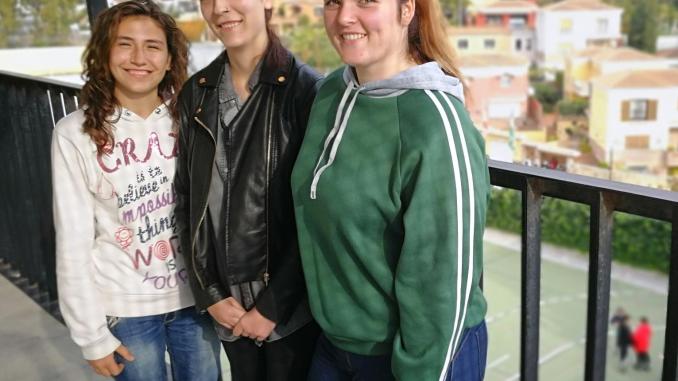 TÍTULO TÉCNICO SUPERIOR EN ADMINISTRACION Y FINANZAS
FAMILIA PROFESIONAL: Administración y Gestión
DURACIÓN: 2000 horas
Objetivo de este ciclo
Aprender a organizar y ejecutar las operaciones de gestión en la Administración pública o en la empresa privada
11
Módulos profesionales Adquirirás competencias en todas estas áreas
12
Salidas profesionalesFórmate en una de las titulaciones con mayores salidas profesionales. ¿En qué podrás trabajar una vez hayas estudiado el Técnico Superior en Administración y Finanzas?
Administrativo de oficina
Administrativo comercial
Administrativo financiero, de banca y seguros
Administrativo contable
Administrativo de logística
Responsable de atención al cliente
Administrativo de asesorías jurídicas, contables, laborales, fiscales o gestorías
Administrativo de la Administración pública
13
Para cursar este ciclo de Administración y Finanzas:
Estar en posesión del Título de Bachiller, o de un certificado acreditativo de haber superado todas las materias del Bachillerato.
Estar en posesión del Título de Bachillerato Unificado Polivalente (BUP).
Haber superado el segundo curso de cualquier modalidad de Bachillerato experimental.
Estar en posesión de un Título de Técnico (Formación Profesional de Grado Medio).
Estar en posesión de un Título de Técnico Superior, Técnico Especialista o equivalente a efectos académicos.
Haber superado el Curso de Orientación Universitaria (COU).
Estar en posesión de cualquier Titulación Universitaria o equivalente.
Haber superado la prueba de acceso a ciclos formativos de grado superior (se requiere tener al menos 19 años en el año que se realiza la prueba o 18 para quienes poseen el título de Técnico).
Haber superado la prueba de acceso a la Universidad para mayores de 25 años
Retos para el curso 2020/2021
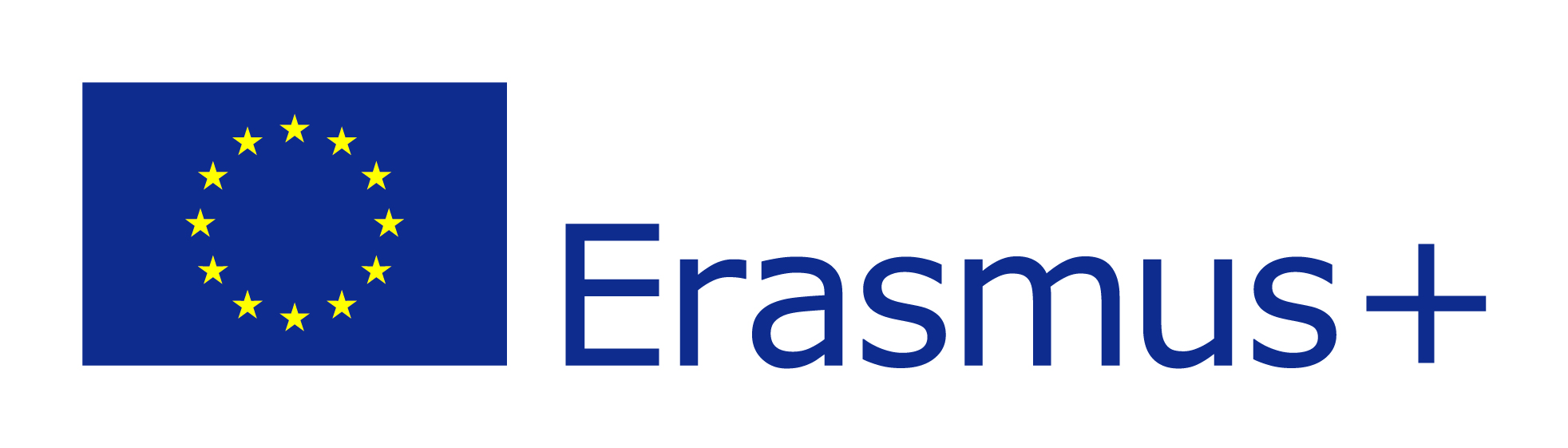 FP Dual
PROYECTO KA102 FOOTSTEP GRANADA
Fomento de las  oportunidades de empleo para los estudiantes de Formación Profesional de Grado medio de la provincia de Granada.
Modalidad de FP, que combina el desarrollo de las actividades formativas propias de cada titulación entre el centro educativo y la empresa.
Integra esfuerzos del sector formativo y productivo
España necesitará en 2030 más empleados con estudios de FP que universitariosLas previsiones de futuro del mercado laboral reflejan un aumento de trabajos en sector servicios. Los empresarios piden más plazas de FP para afrontar el reto
Entre hoy y 2030, los nuevos puestos de trabajo que se creen en España requerirán 
65% cualificaciones medias. Con FP grado medio
35% con altas. FP grado superior y graduados universitarios
16
Esta es tu oportunidad: APROVÉCHALA
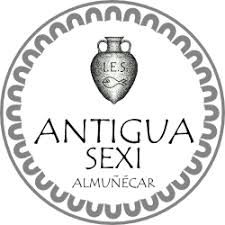 Éste es tu momento		 APROVÉCHALO
.
17